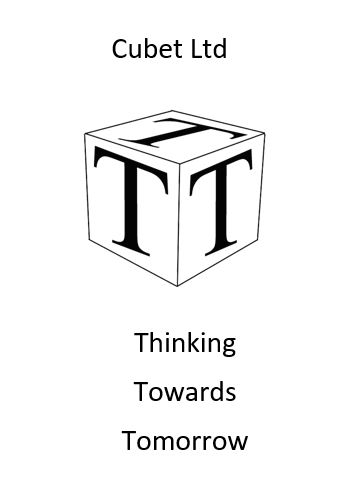 Rob Knowles
Owner
Cubet Ltd
My name is Rob Knowles.  I am a business coach, mentor trainer and leader.  I spent the early part of my working life in the UK Ministry of Defence (Army) for 24 years.  
I then entered civilian life working for several organisations involved in enterprise development, working for organisations such as Invest Northern Ireland, Business Link, Semta, Proskills and the National Skills Academy for Process Industries before deciding to work for myself.
What does the company you work for do? 
I am the owner of Cubet Ltd – a business to business micro enterprise that works with clients to develop their business through their people.  I do this at individual, team, and organisational levels
Why did you want to become an enterprise adviser?
My company motto is “Thinking Towards Tomorrow”.  Many of the companies I work with have Millennials and Gen X in Leadership positions.  Collectively (for many of them,) a challenge is how to lead future generations to greatness.  For me that starts with understanding.
 
That combined with my experience in the Career Transition and my own journey create an opportunity to give something back, whilst learning about the future workforce.  

What do you enjoy about being and enterprise adviser?

Lending my experience to other professionals and learning about the next generation of entrants to the world of work.



What have you achieved with your school so far?
Supporting the Head of Vocational and Careers Education to create credible content that bolsters the curriculum whilst connection him and the school to people and businesses
What are you currently working on with your school?
Working together with the Lincolnshire Enterprise Co-ordinator, we are putting together a series of short videos with people in business to strengthen curriculum with tangible and credible evidence life in the workplace.
What top tips do you have for other enterprise advisers?
Treat your volunteering as an opportunity to learn and enjoy the experience.

Working together with the Lincolnshire Enterprise Co-ordinator, we are putting together a series of short videos with people in business to strengthen curriculum with tangible and credible evidence life in the workplace.
Rob@cubetltd.com
07801 720074
www.cubetltd.com
@Cubet
Cubetltd
@Cubetltd